January 2013
Spectrum Allocation for Wireless LAN and ITS in Japan
Date: 2013-01-13
Authors:
Slide 1
Sam Oyama, ARIB
January 2013
Abstract
This presentation provides an overview of current spectrum allocations for Wireless LAN and ITS in Japan.
Slide 2
Sam Oyama, ARIB
January 2013
The 5GHz band in Japan
Wireless LAN	MIC1 is reviewing regulations for 80/160 MHz 	bandwidth operation within the 5 GHz band,
	considering  
IEEE802.11 TGac
WRC-03 Resolution 229
ITU-R Recommendation M.1450  
ITS: 
5770-5850 MHz for DSRC
755.5- 764.5 MHz is allocated for ITS systems
1. MIC: Ministry of Internal Affairs and Communications
Slide 3
Sam Oyama, ARIB
January 2013
RLAN Spectrum Allocation
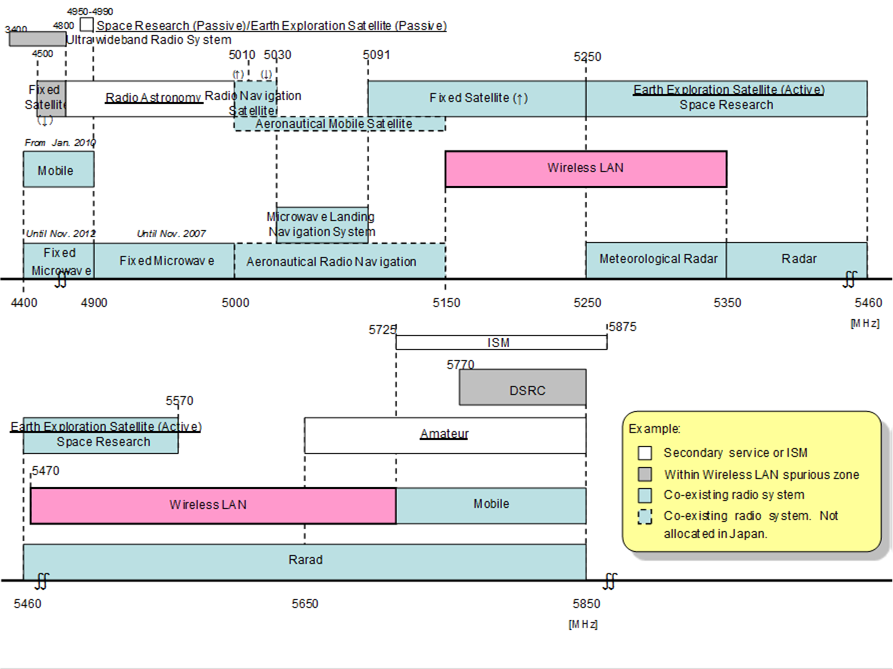 As of November 2012
Slide 4
Sam Oyama, ARIB
January 2013
ITS Spectrum Allocation
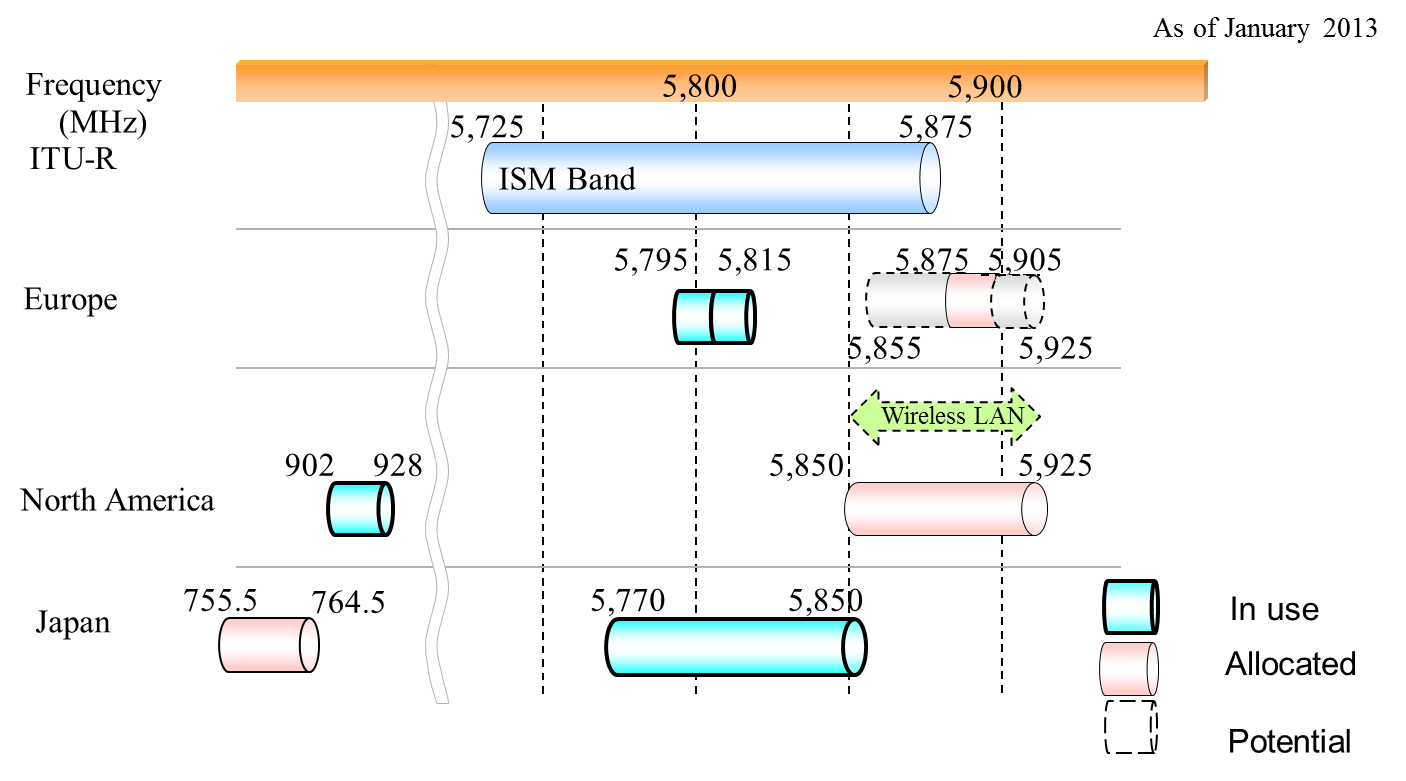 Slide 5
Sam Oyama, ARIB